2
MÁI ẤM GIA ĐÌNH
ÔN TẬP
1
Tìm từ ngữ có tiếng chưa vần uya, uây, uyp, uynh, uych, uyu, oong
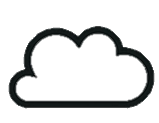 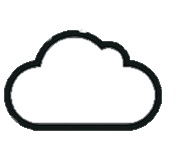 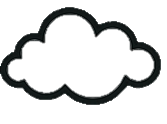 oong
uya
uây
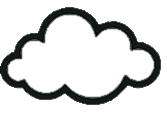 uych
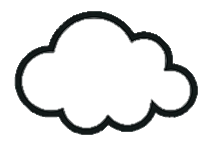 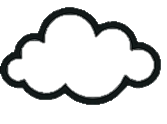 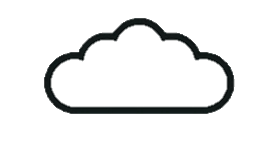 uyp
uynh
uyu
[Speaker Notes: GV linh hoạt tổ chức hoạt động]
2
Tìm ở dưới đây những từ ngữ chỉ người thân trong gia đình
anh trai
cô giáo
bà nội
ông nội
bạn nam
em trai
chị gái
bác sĩ
em gái
ông 
ngoại
bà ngoại
bạn nữ
[Speaker Notes: Cần xem nội dung sách giáo viên để hiểu ý đồ của BT]
3
Nói về gia đình em
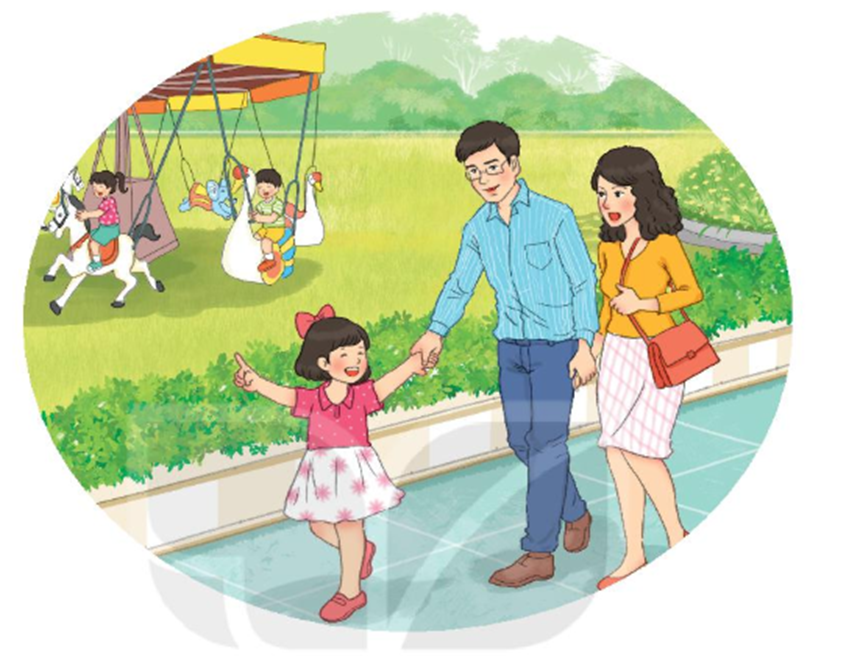 4
Viết 1 – 2 câu về gia đình em
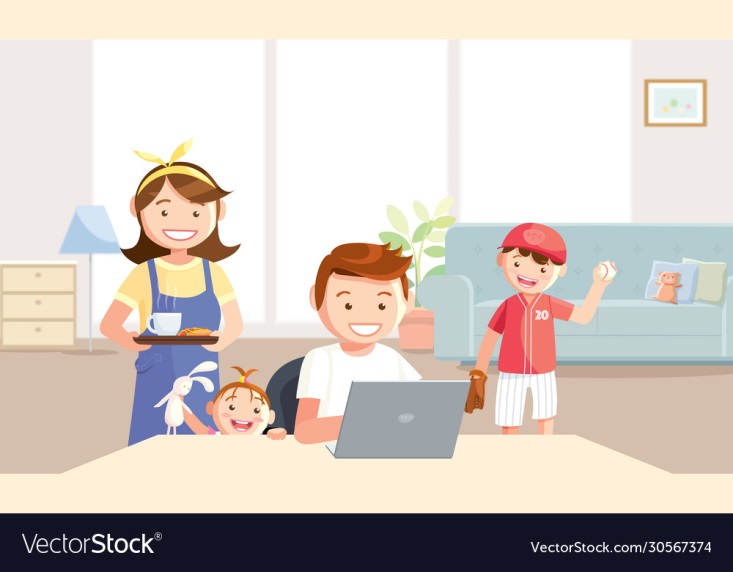 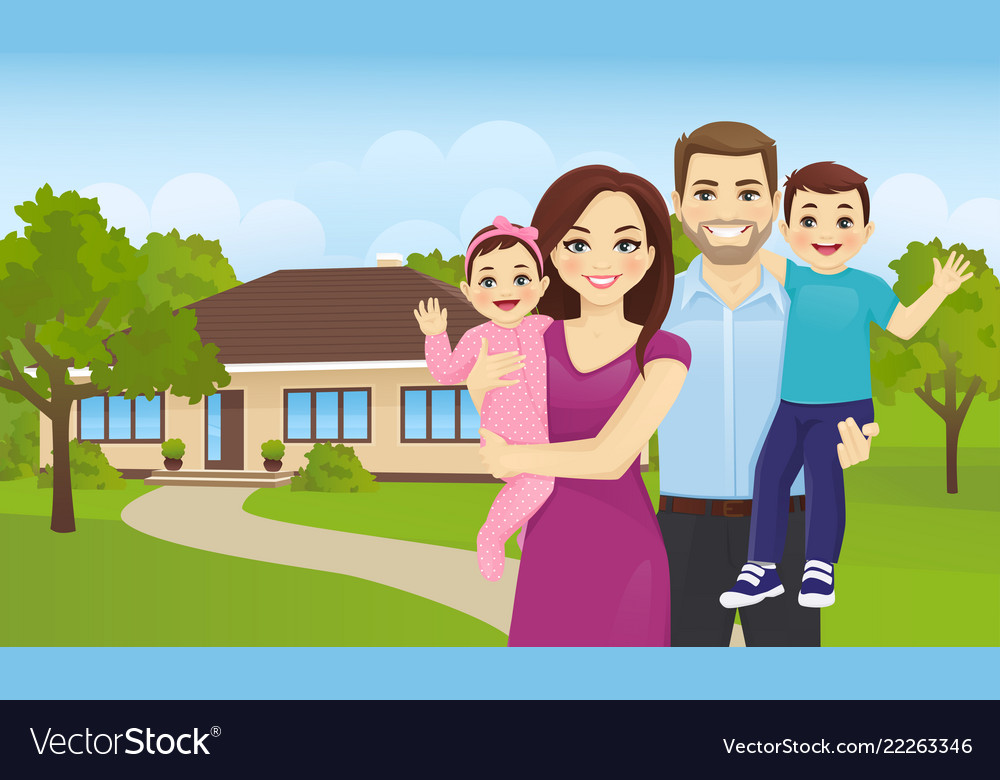 5
Đọc mở rộng
a. Tìm đọc một bài thơ hoặc một câu chuyện về gia đình
b. Nói với bạn về nội dung em đã đọc
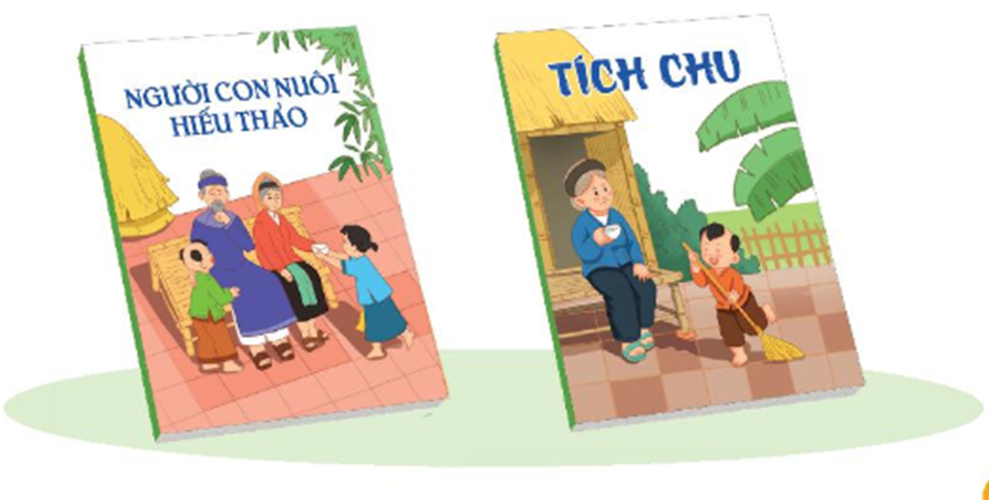 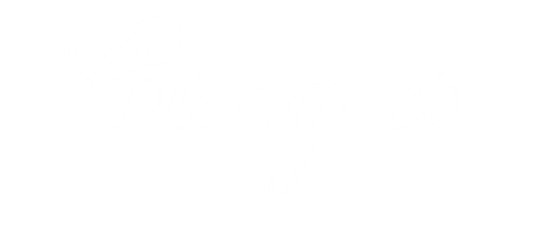 Dặn dò: + Ôn bài trang 24 đến trang 43
      + Xem bài: Tôi đi học trang 44 , 45